আজকের পাঠে সবাইকে স্বাগতম
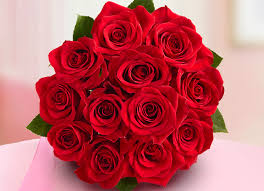 ১। স্বাগতম
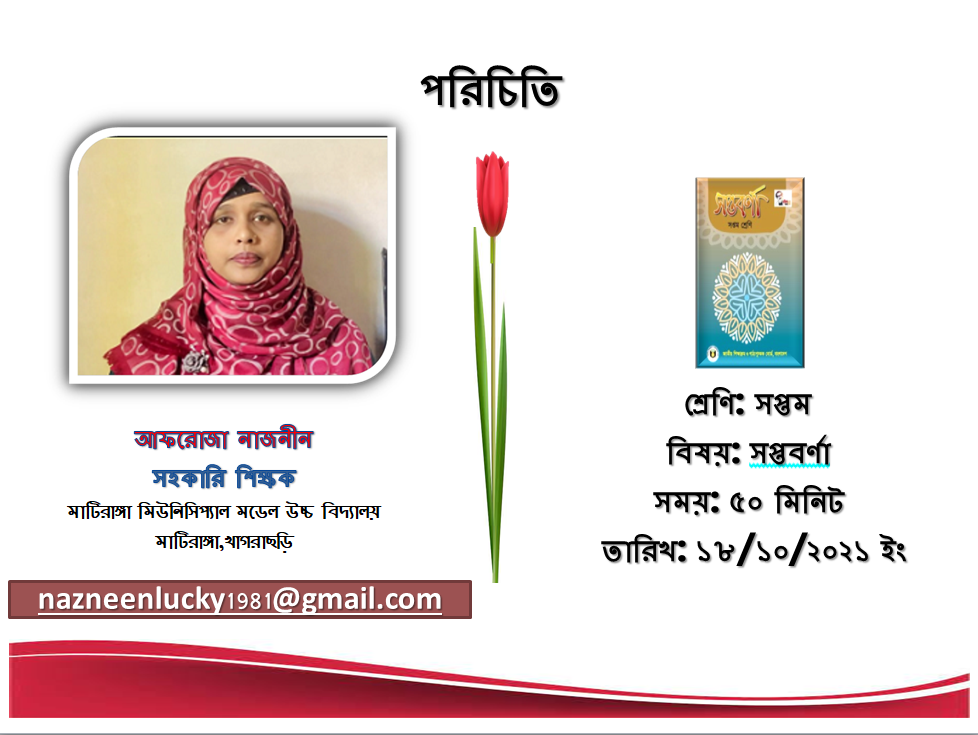 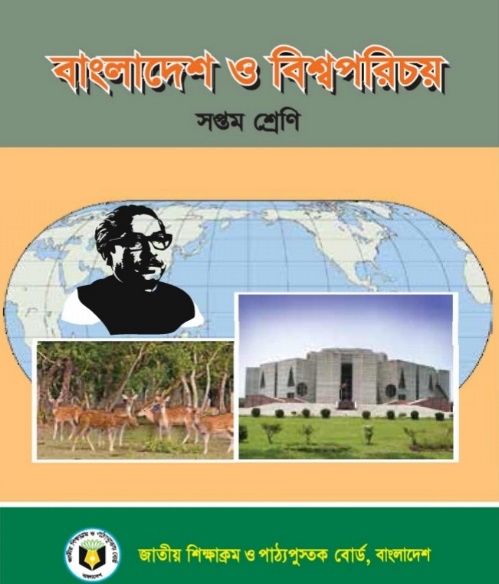 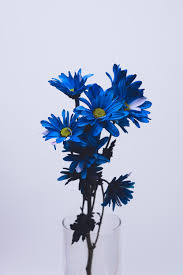 শ্রেণি: সপ্তম
   বিষয়: বাংলাদেশ ও বিশ্ব পরিচয়
                     সময়: ৫০ মিনিট
              তারিখ: ২৬/১০/২০২২
পাঠ শিরোনাম
পরিবেশ দূষণের কারণ
পরিবেশ দূষণের ছবি
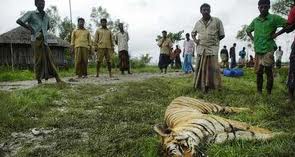 শিখন ফল
এই পাঠ শেষে শিক্ষাথীরা শিখবে ।
ক) পরিবেশ দূষণ কি তা বলতে ও লিখতে পারবে ।
খ)পরিবেশ দূষনের কারণগুলো লিখতে পারবে ।  
      গ) পরিবেশ দূষণ  রোধের  উপায় গুলো বর্ণনা করতে পারবে ?
উপস্থাপনা
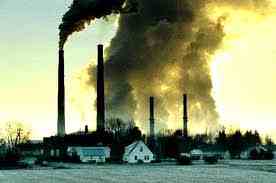 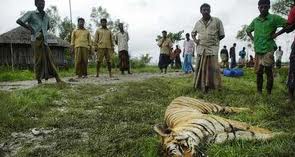 কল কারখানার কালো ধোঁয়া
মৃত প্রাণীর দুর্গন্ধ
ইট ভাটার কালো ধোঁয়া
একক কাজ
ক) পরিবেশ দূষণ কি ?
জোড়ায় কাজ
ক) পানি দূষণের কারণগুলো লিখ । 
খ) বায়ু দূষণের কারণগুলো লিখ ।
দলীয় কাজ
ক) পরিবেশ দূষণ রোধের উপায়গুলো লিখ ।
 খ) কি কি কারণে বিশ্বর পরিবেশ দূষিত হচ্ছে ।
মূল্যায়ন
ক) পরিবেশ দূষণের কারণ কোনটি ?
  ১. কলকারখানার কালো ধুয়ো ২. অতিরিক্ত গাছপালা
  ৩. নিদিষ্ট জায়গায় আবজনা ফেলা ৪. ১ ও ২ ।
  খ) কিভাবে পরিবেশ দূষণ রোধ করা যায় ?
  ১.পানিতে আবজনা ফেললে ২. জোরে মাইক বাজালে 
  ৩. যেখানে সেখানে মল মূত্র ত্যাগ করলে 
  ৪. আবজনা নিদিষ্ট জায়গায় ফেললে ।
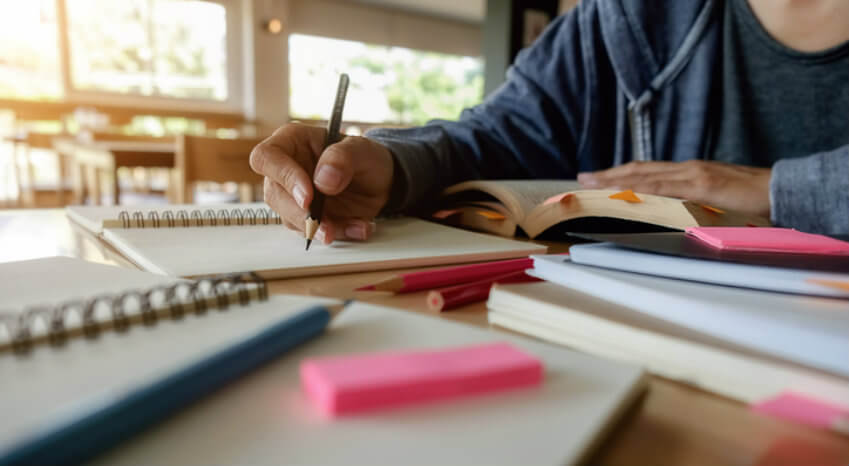 বাড়ির কাজ
ক) তোমার  এলাকার পরিবেশ কিভাবে দূষিত হয় তা ১০০ শব্দে লিখ ।
ধন্যবাদ সবাইকে